Title: Revision – Injuries
Progress Indicators
Good progress: to be able to recall most of the different injuries and drugs and how we can prevent them
 Excellent progress: to be able to recall all of different injuries and drugs and how we prevent them and how they will effect performance
LO: To recap sports injuries and how to reduce them
DO NOW…
Name 2 soft tissue injuries (2)
Name 2 ways of reducing the risk of injuries (4)
What is an example of an abrasion (1)
Give two examples of a fracture (2)
What drug will help a boxer get down to a lower weight category (1)
What drug will give you more red blood cells (1)
A high jumper has injured his ankle, what drug may he take so he can continue? (1)
. Which PED masks pain? (1)
What is the aerobic threshold for exercise? (2)
What is the anaerobic threshold for exercise? (2)
Injuries
Brain injury
Concussion
Fractures
Dislocation 
Sprain 
Torn cartilage 
Soft tissue injuries
Simple fracture – under the skin
Compound fractures – skin is torn and bone pokes out
Green Stick fracture– happens in young or soft bones
Stress fracture - small crack from overuse
bones
joints
Ligaments
Muscles
Strain
Tennis elbow 
Golfers elbow 
Abrasions
Overuse and no rest
Cuts, blisters, chafing
Treatment of Injuries:
E
I
C
R
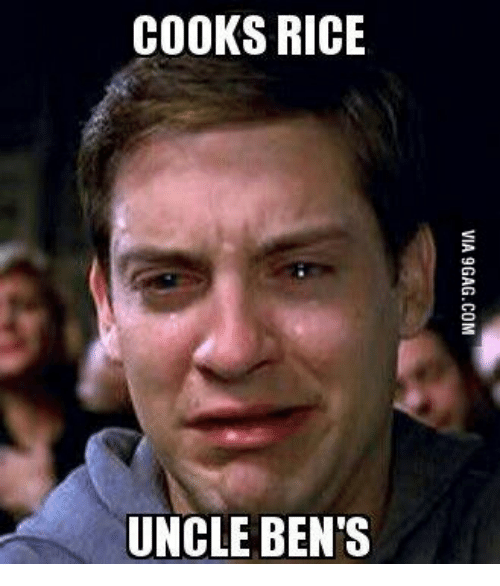 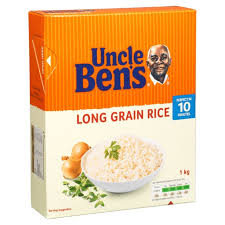 Treatment of Injuries:
R.I.C.E.
R
C
Compression – bandaging the injury to reduce the swelling.
Rest – STOP immediate
E
I
Ice – apply ice, make the blood vessels contract to reduce the internal bleeding and swelling
Elevation- support the limb and raise it above the heart. To restrict the flow
Performance Enhancing Drugs
Anabolic steroids
Beta blockers
Peptide hormones
Narcotic analgesics
Stimulants
Diuretics
Find the key content you need and write it down
Then share this info with your table and get the other info you need from them!
Blood Doping
For each one you must write down how it:
Benefits performer (main function/benefit)

Risk/disadvantage 

Give a BRIEF sporting example/performer it would benefit
DON’T WRITE TOO MUCH
WRITE LESS
 REMEMBER MORE
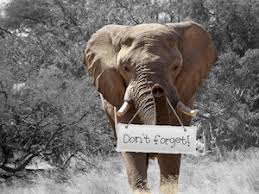 Anabolic Steroids
Increases testosterone hormone within the body allowing quicker recovery and an increase in muscle mass.
Anabolic steroids can increase protein synthesis helping to develop lean muscle mass. 
Sports that require explosive movements of maximal effort are prone to athletes taking anabolic steroids.
A sport example of an athlete using anabolic could be a 100m sprinter to increase his explosive speed out of the blocks. This would allow him to get to his top speed quicker and perform at a higher level.
Disadvantages (risk) of 
Taking Anabolic Steroids
Mood swings, anxiety
Increased aggression
Liver damage
Heart disease
Can cause infertility
Advantages of taking 
Anabolic Steroids
Increases muscle mass (size and girth)
Allow them to train harder & for longer
Speed up recovery time
Develop explosive power & strength
For each one you must write down how it:
Benefits performer (main function/benefit)

Risk/disadvantage 

Give a BRIEF sporting example/performer it would benefit
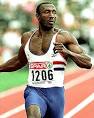 Title: Revision – Injuries
Progress Indicators
Good progress: to be able to recall most of the different injuries and drugs and how we can prevent them
 Excellent progress: to be able to recall all of different injuries and drugs and how we prevent them and how they will effect performance
LO: To recap sports injuries and how to reduce them
DO NOW…
Name 2 soft tissue injuries (2)
Name 2 ways of reducing the risk of injuries (4)
What is an example of an abrasion (1)
Give two examples of a fracture (2)
What drug will help a boxer get down to a lower weight category (1)
What drug will give you more red blood cells (1)
A high jumper has injured his ankle, what drug may he take so he can continue? (1)
. Which PED masks pain? (1)
What is the aerobic threshold for exercise? (2)
What is the anaerobic threshold for exercise? (2)
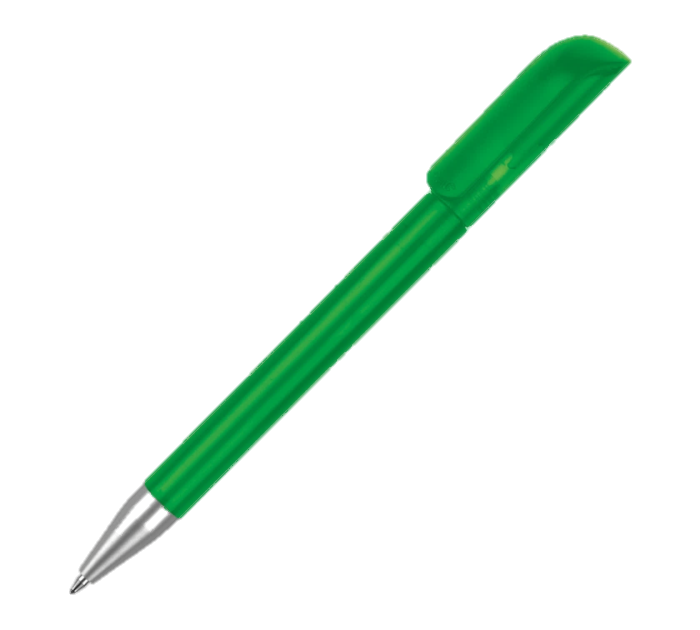 Title: Revision – Injuries
LO: To recap sports injuries and how to reduce them
DO NOW…
Name 2 soft tissue injuries (2) Strain, T Elbos, G Elbow, abrasion 
Name 2 ways of reducing the risk of injuries (4) Protective equipment, check facilities, adherence to rules, P traininig 
What is an example of an abrasion (1) cut/graze to the skin/blister
Give two examples of a fracture (2) simple/compound/greenstick/stress
What drug will help a boxer get down to a lower weight category (1) Diuretics 
What drug will give you more red blood cells (1) EPO
A high jumper has injured his ankle, what drug may he take so he can continue? (1)
. Which PED masks pain? (1) Narcotic analgesics 
What is the aerobic threshold for exercise? (2) 60-80% MHR
What is the anaerobic threshold for exercise? (2) 80-90% MHR